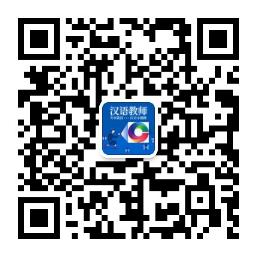 kuàizi
筷子
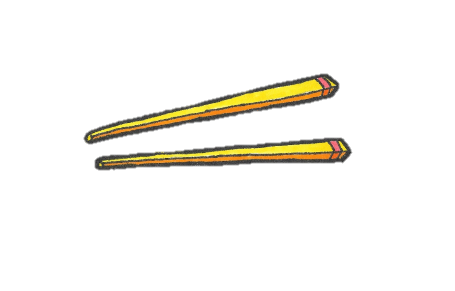 sháozi
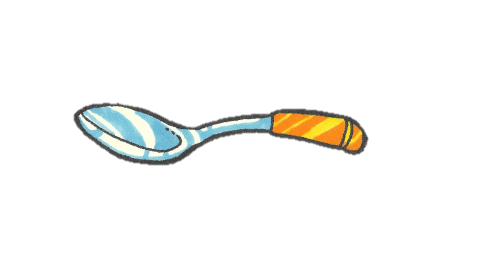 勺子
dāo
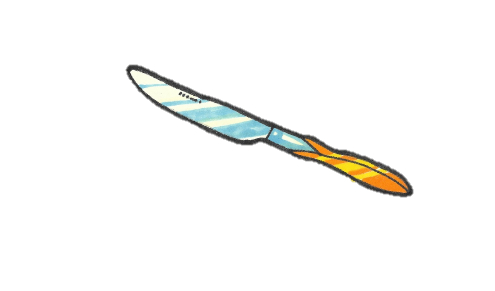 刀
chāzi
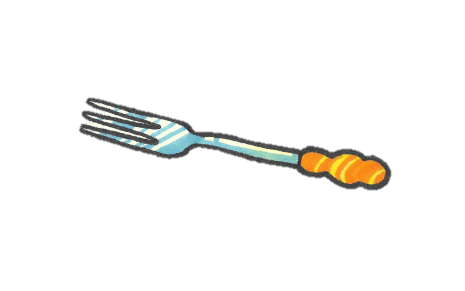 叉子
wǎn
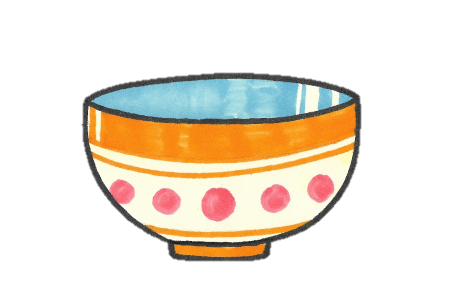 碗
pánzi
盘子
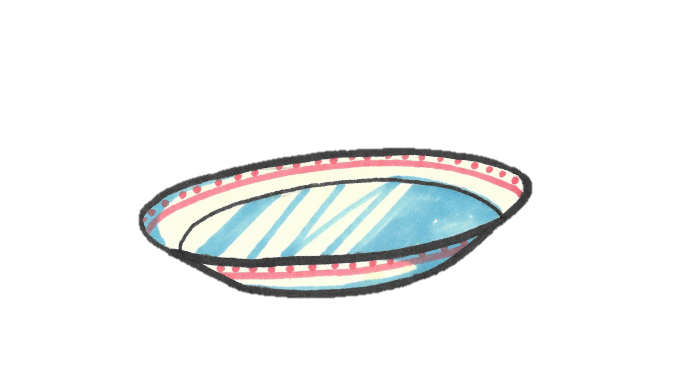 pínɡzi
瓶子
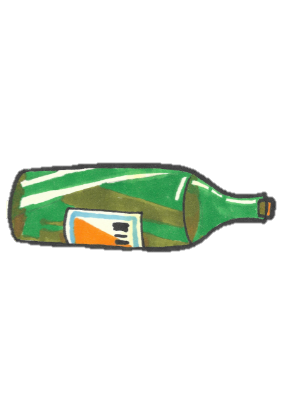 bēizi
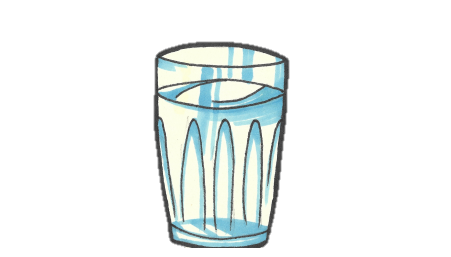 杯子
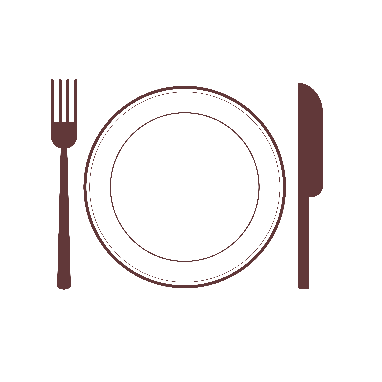 餐具+量词
1. 请学生根据图片选择正确的词语；
2.点击右侧词语，如果选择正确，图片下方出现量词；
3.点击量词，如果选择正确，出现答案，然后点击箭头到下一页；
4.如果选择错误，重新选择。
GO
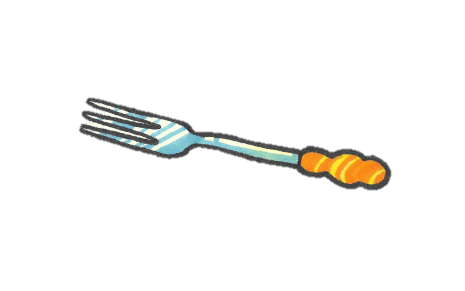 个
双
一个叉子
1
2
3
4
5
6
7
8
刀
叉子
筷子
勺子
碗
盘子
瓶子
杯子
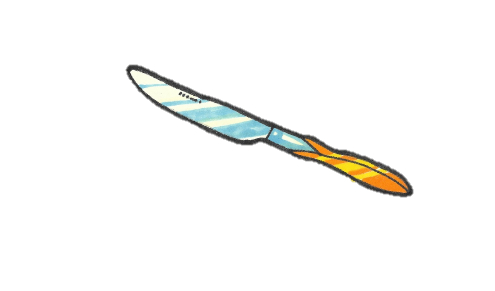 个
把
一把刀
1
2
3
4
5
6
7
8
刀
叉子
筷子
勺子
碗
盘子
瓶子
杯子
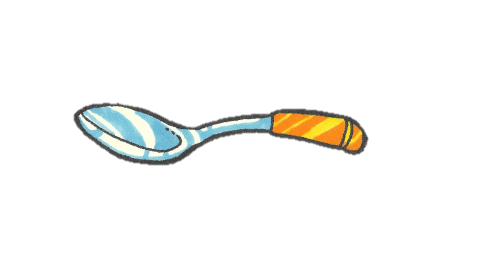 个
双
一个勺子
1
2
3
4
5
6
7
8
刀
叉子
筷子
勺子
碗
盘子
瓶子
杯子
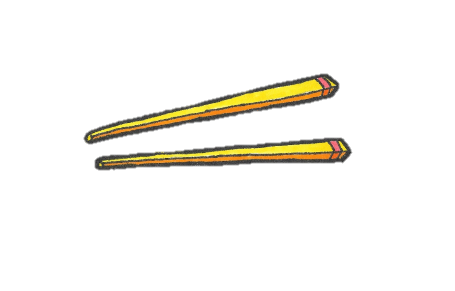 个
双
一双筷子
1
2
3
4
5
6
7
8
刀
叉子
筷子
勺子
碗
盘子
瓶子
杯子
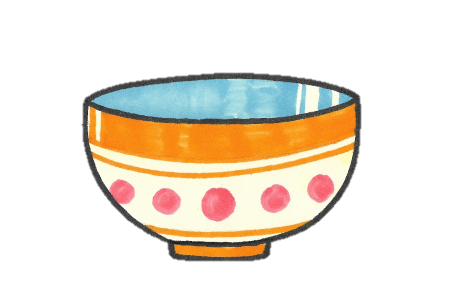 个
把
一个碗
1
2
3
4
5
6
7
8
刀
叉子
筷子
勺子
碗
盘子
瓶子
杯子
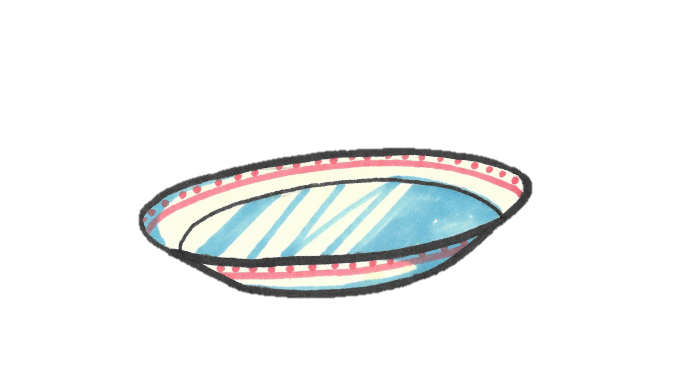 个
双
一个盘子
1
2
3
4
5
6
7
8
刀
叉子
筷子
勺子
碗
盘子
瓶子
杯子
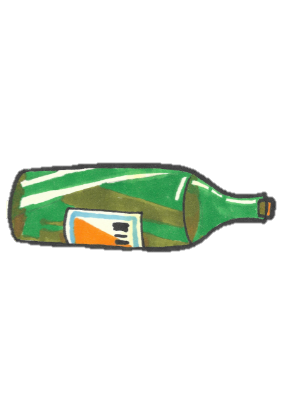 个
把
一个瓶子
1
2
3
4
5
6
7
8
刀
叉子
筷子
勺子
碗
盘子
瓶子
杯子
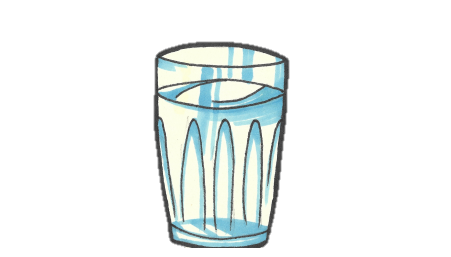 个
双
一个杯子
1
2
3
4
5
6
7
8
刀
叉子
筷子
勺子
碗
盘子
瓶子
杯子
点击获取对外汉语教学资源，让你的课堂更精彩！